Муниципальное бюджетное дошкольное образовательное учреждение Новосибирского района Новосибирской области - детский сад «Теремок»
Проблемно-диалогическая технология

Развивающее интегрированное занятие
 средней группе
(познавательное развитие +художественное творчество)

Кафе «Овощи и фрукты-полезные продукты»



Воспитатель МБДОУ-детского сада «Теремок»
Мыльникова Анна Сергеевна                    

           

        2024 г.
Программные задачи
Обучающие: закреплять умения
- Поддерживать инициативность  и самостоятельность ребенка в речевом общении со взрослым и со сверстниками;
- Поддерживать стремление задавать и правильно формулировать вопросы;
- Учить детей при ответах на вопросы использовать элементы объяснительной речи.
•Развивающие: развивать коммуникативные умения:
- Закреплять в активном словаре детей названия овощей и фруктов, систематизировать словарь, закреплять правильное произношение гласных и согласных звуков;
- Совершенствовать грамматический строй речи;
- Развивать координацию речи с движениями, зрительное и слуховое внимание и память;
- Применять ранее полученные знания в новой ситуации;
- Развивать память, мышление, воображение, мелкую моторику рук.
Организационные:
- Определять тему, предстоящего дела;
- Понимать и достигать цель задания;
- Работать по плану
Воспитательные:
- Воспитывать партнерские отношения между детьми;
- Воспитывать интерес к окружающему миру
ИНТЕГРАЦИЯ ОБЛАСТЕЙ
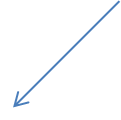 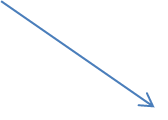 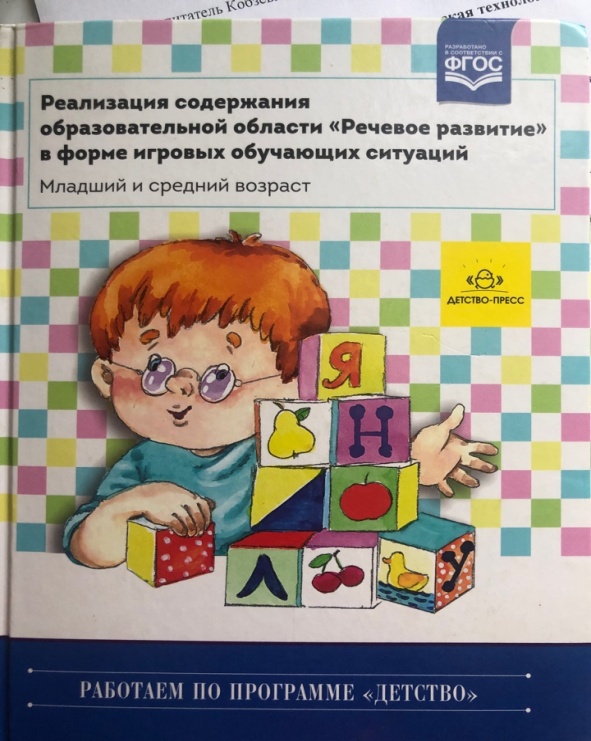 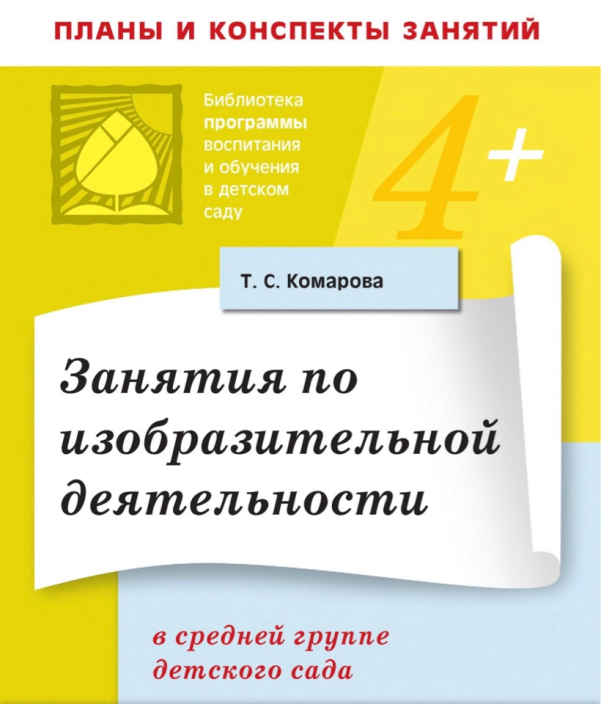 Предварительная работа: игры с объемными игрушками «Овощи, ягоды и фрукты»,  дидактическая игра «Полезная и вредная пища»  рассматривание иллюстраций об овощах. Фруктах, ягодах,  чтение Ю. Тувим «Овощи», В.Осеев «Мешок яблок»;  художественное творчество (рисование «Овощная тарелка», лепка «Ягоды и фрукты-полезные продукты»).

Материалы и оборудование: карточки с цифрами 1,2 и3; карточки с названиями заказов; муляжи овощей и фруктов на липучках; листы бумаги 10*10 см; цветные карандаши, ножницы по количеству детей.
Дидактическая игра, создающая мотивацию
Воспитатель: Ребята, раз, два, три, четыре, пять, предлагаю  поиграть? Я предлагаю вам игру «Раз, два,  три - назови».
-Мячик по кругу передавайте, только полезные продукты называйте. 
Дети по кругу передают мяч.
Воспитатель: Ребята, какие полезные продукты вы называли чаще всего?
Дети делают вывод, что овощи, ягоды и фрукты – самые полезные продукты»
Целеполагание.
- Догадались, о чем мы сегодня будем говорить? (об овощах, ягодах и фруктах)
Воспитатель: Ребята, я вчера в новостях услышала, что в нашем поселке Краснообск открылось кафе, где готовят только из полезных продуктов. Может быть мы тоже откроем такое кафе? Как мы его назовём? Кто работает в кафе? Что делают официанты? У них есть форма одежды?
Воспитатель: Ребята, прежде чем открыть кафе, необходимо подготовиться, наденьте, пожалуйста фартуки
Воспитатель: Предлагаю вам взять по одной карточке и распределить свои столы.
На столе лежат карточки (на карточках с обратной стороны цифры 1,2 и 3 по количеству столов). Дети выбирают стол с соответствующей цифрой.
На столе лежат карточки (на карточках с обратной стороны цифры 1,2 и 3 по количеству столов). Дети выбирают стол с соответствующей цифрой
Воспитатель: Ребята, сначала официанты сервируют столы, в зависимости от заказа и количества гостей, предлагаю вам выбрать карточку и сервировать стол по схеме на карточке. Обратите внимание на количество, цвет и наименование посуды.
Игра «Накрой на стол»
Дети по очереди, начиная с первого стола, называют предметы посуды, цвет, количество, затем накрывают свой стол.
Воспитатель: Ребята, официанты накрывают столы, принимают заказы, а кто выполняет заказы, кто приготовит еду и накормит гостей?
Дети делают вывод, что в кафе нужны повара?
Воспитатель: Ребята, вы готовы стать поварами? Внимание заказы!
Посмотрите внимательно на заказ, обсудите какие продукты вам нужны.
Воспитатель раздает ребятам заказы, уточняет какие блюда они должны приготовить, из каких продуктов. Дети, начиная с первого стола подходят и выбирают нужную продуктовую корзину, собирают заказы и обнаруживают, что продуктов не хватает.
Затруднение в игровой ситуации
Воспитатель: Ребята, я вижу, что для выполнения заказа вам не хватает продуктов. Как же можно решить эту проблему? Что мы будем делать? Что нам для этого нужно?
Дети предлагают изготовить продукты, которых не хватает.
Затруднение в игровой ситуации
Воспитатель: Ребята, я вижу, что для выполнения заказа вам не хватает продуктов. Как же можно решить эту проблему? Что мы будем делать? Что нам для этого нужно?
Дети предлагают изготовить продукты, которых не хватает.
Открытие нового знания или поиск умения
Воспитатель: Ребята, обсудите между собой, каких продуктов не хватает, кто и что будет изготавливать, какие материалы вам потребуются.
Дети высказывают свое мнение.
Воспитатель: Ребята, прежде чем вы приступите к выполнению заказов, предлагаю вам размять свои пальчики, какую разминку вы знаете?
Дети предлагают свои варианты.

Физическая пауза
Дети договариваются между собой, выполняют заказ. Воспитатель поощряет оригинальность выполнения заказа, умение детей договариваться между собой.
Воспроизведение нового в типовой ситуации
Далее составление рассказов детьми о своих блюдах

Воспитатель: Ребята, вы все справились с заказами, молодцы! 
Теперь предлагаю рассказать о своих блюдах.
Дети представляют свои заказы. Воспитатель поощряет активность детей, задает вопросы:
-Что было самым трудным?
-Что понравилось?
-Как эта игра может пригодиться в группе?
-Как можно играть в эту игру с родителями?
Воспитатель предлагает сделать выставку блюд для родителей.
Благодарю за внимание
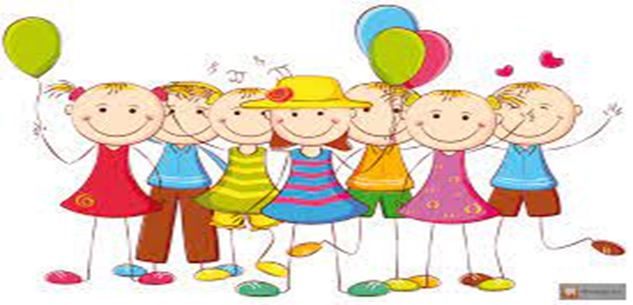